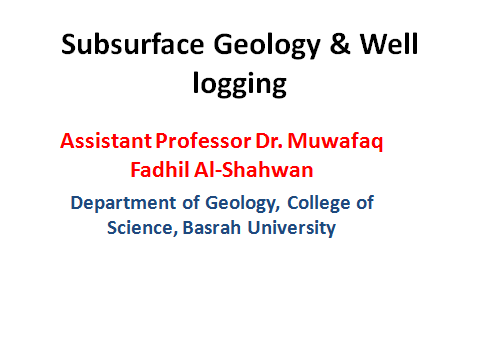 Lecture 15: Introduction to Interactive Petrophysics (IP Software)
Principle of IP Software
Working with single well
Introduction to IP:
 Navigate IP interface
 IP Database
 Overview of IP basic workflow
Introduction to IP:
 Loading Log Data
  Edit/View Log 
 Crossplot and Histogram
Introduction to Log plot
Calculation, Env. Corrections
Application of IP software (Log Interpretation):
Clay Volume Calculation.
Porosity and Water saturation.
Cutoff and Summation.
Exporting well data.
 Multi well interpretation
Principle of IP Software
Interactive Petrophysics is a PC based software application.
Multi well multi zone reservoir property analysis.
Wide range of options
Provide Freedom to explore a range of interpretation before saving to the data base.
Working with single well
Introduction to IP
Navigate IP interface
IP Database
Overview of IP basic workflow
Data loading
Introduction to log  Plot
Log Editing 
Cross Plot and histogram
IP Database
An IP database (project) consists of a group of wells
In set of binary files grouped together in 1 folder
A project holds 9999 wells, with 200 wells loaded onto the memory at one time
Locking Mechanism (IPDB Lock)
IP Database is
A subdirectory for each IP user using a database
Each well stored in the IP project directory consists of :
Curve data : IPDBWellxxxx.dat
General well information : IPDBProj.dat
Interpretation Parameter : .set(cutoff.set,phisw.set)
Clay vol. set
IPD Block file
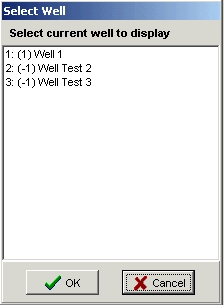 -1 means well is not saved in DB.
Memory well number
Curve Sets
Short name : max of 4 letters and is always appended to the front of the curve name (example, R1:GR)
Long name, used to document the purpose of the set
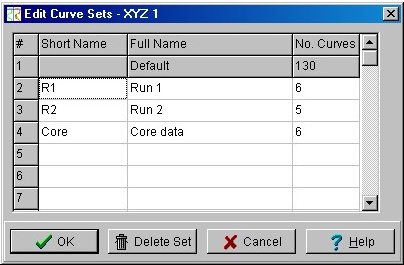 [Speaker Notes: In each curve set, the curve name is unique. Curve names can be the same but have to be stored in different curve sets.]
Default File Locations
Input Storage Location
Output Storage Location
Formula Storage Location
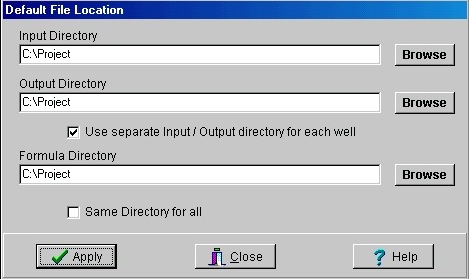 Basic Workflow
Generate a summary report
Load data
View/Edit data
Depth Match, Splice, Env. Corr.
Define log cutoffs
Calculate Volume of Shale
Calculate Saturation
Calculate Porosity
Create zones
Loading Log Data
[Speaker Notes: The exercises using the current IP manual will only include ASCII and LAS load.]
Edit/View Log data
[Speaker Notes: Only the highlighted options will be included in the exercises using current IP manual.]
Log Plot & Data Editing
Similar to Well Composite or Well Edit modules in GeoFrame
Provides a graphical interface to display digital log data
Provides several templates *.plt (like LGP in GeoFrame)
Log Editing
Curve splicing        
 Depth shifting
 SP Baseline
Curve editing
 Temp Gradient
  Curve Filter and Average
[Speaker Notes: Demonstration is a must before students do the exercises.
Show the students on how to work with Log Plot.]
Cross PlotUsed to analyze relationships between data
Provides statistical regression line-fitting
Provides pre-defined overlays
Users can create areas and generate curves from the areas
Neutron- Density Cross Plots
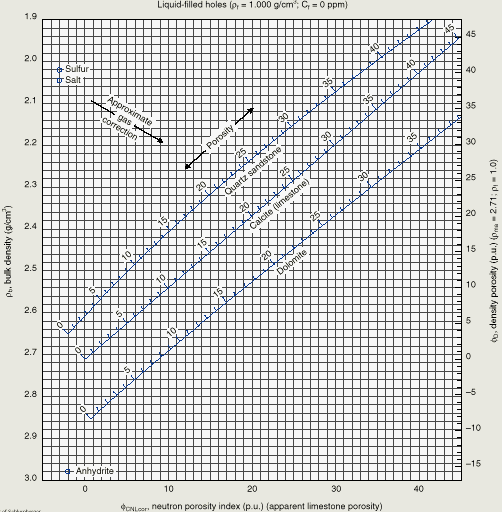 This crossplot has b plotted against the corrected neutron porosity
Fluid density in this plot is 1.0 g/cm3
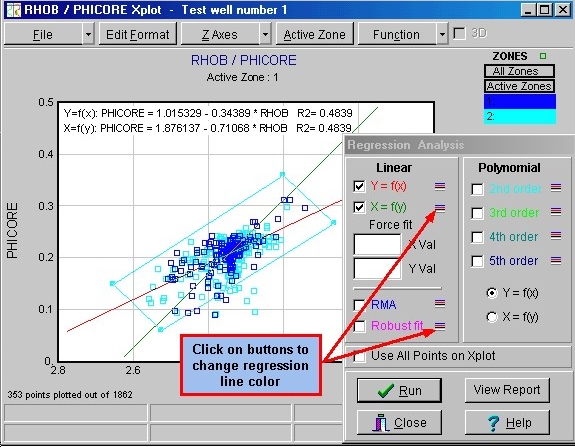 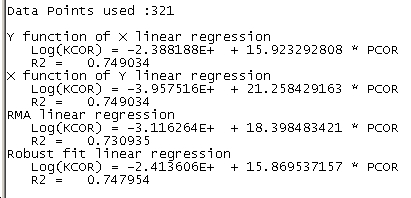 Calculation, Env. Corrections
Log Interpretation
Only single clay indicator
Provide access to Xplot
Clay Volume
Single Clay Indicator 
Double Clay Indicator
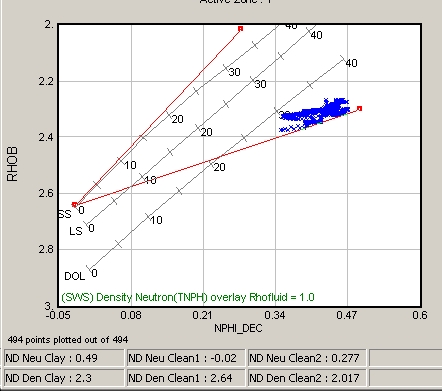 Double Clay Indicator
RHOB/NPHI XPlot
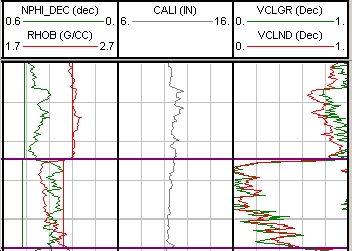 Shale line Indicator
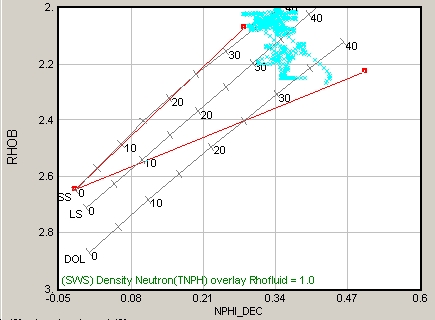 Porosity and Water Saturation
Reservoir Summation
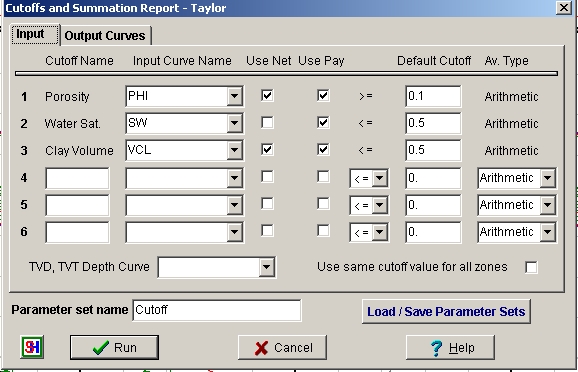